JUNO Catania
Giuseppe Andronico
JUNO
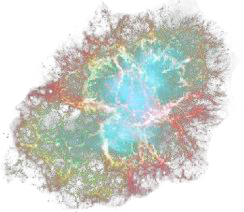 Core Collapse Supernova
+
Diffuse Supernova 𝜈 Background
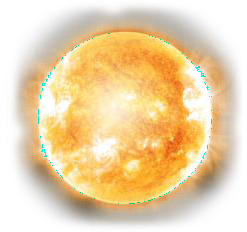 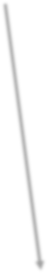 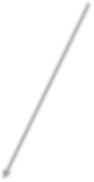 Cosmic ray
𝝂𝑿
Sun
π
π
µ
_
𝝂µ
𝒆
𝝂
µ
𝒆
𝝂µ
𝒆
𝝂𝒆
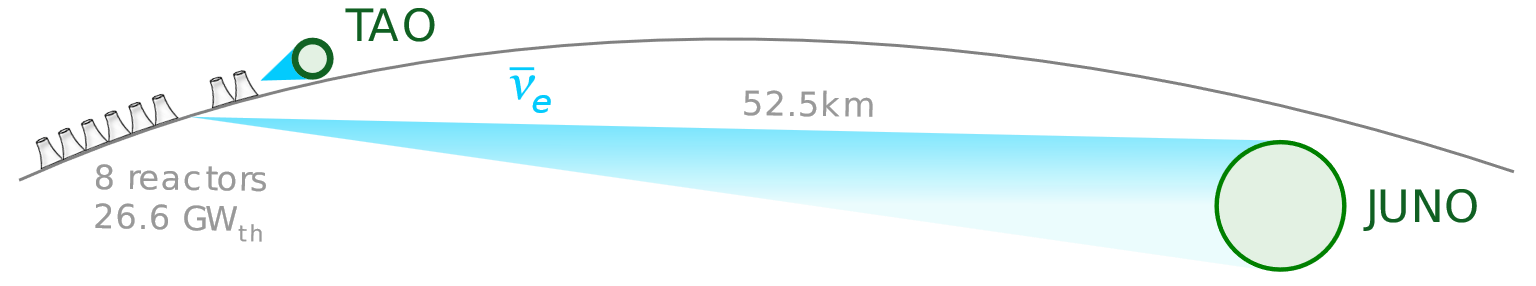 𝝂µ
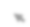 𝝂𝒆
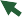 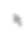 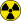 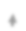 𝝂µ
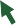 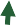 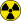 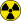 _
Natural radioactivity
𝝂
𝒆
JUNO physics summary
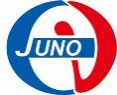 20 kton LS detector
~3 % energy resolution-the greatest challenge for MH
Rich physics possibilities-neutrino oscillation and astroparticle program
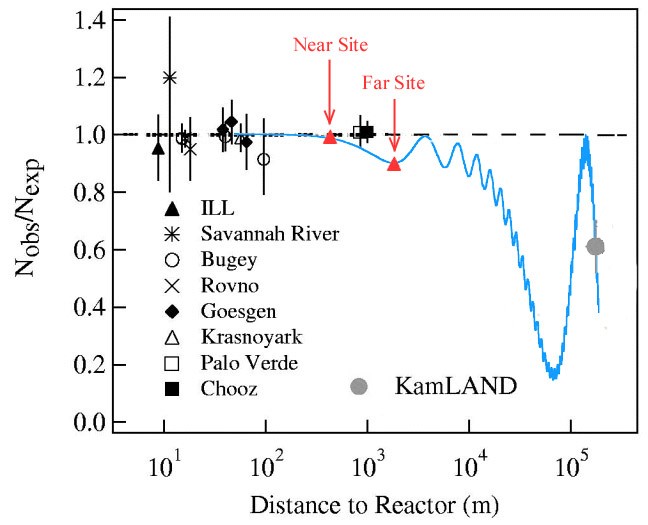 Daya Bay	KamLAND &Reno&DC
53 km
JUNO
Mass hierarchy
Precision measurement of 3 	mixing parameters m2atm m2 sol
12
Supernova neutrinos
Diffuse supernova background
Geo-neutrinos
Solar neutrinos
Atmospheric neutrinos
Nucleon Decay
Exotic searches
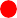 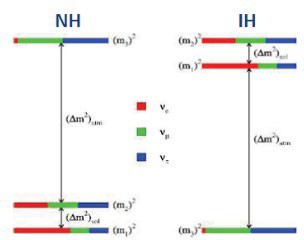 Background challenge especially for solar neutrinos - target range 10-15 (minimum
requirement) 10-17 (ideal) g/g of U and Th
Neutrino Physics with JUNO, J. Phys. G 43, 030401 (2016) JUNO physics and detector, Progress in Particle and Nuclear Physics 123, 103927 (2022)
3
Attivita a Catania 2023-2024
JUNO TAO: stazione test SiPM 
G. Andronico, C. Tuve, C. Lombardo, N. Guardone
Studio di neutrini da Supernovae
G. Verde, C. Lombardo
Offline: Coordinamento JUNO DCI
G. Andronico, R. Bruno
Offline: studio potenziamento del codice
G. Andronico, R. Bruno, E. Tramontana, A. Pulvirenti
JUNO TAO: stazione test SiPM
2023: gestione ordine PCB richieste
2023-2024: Integrazione e configurazione varie parti (in corso)
Configurazione parte acquisizione dati
Integrazione con PCB
Caratterizzazione elementi distribuzione luce (fibre, diffusori)
Sviluppo SW necessario
2024: misure sulle SiPM disponibili
Probabile qualche misura agli inizi del 2025
Laboratorio
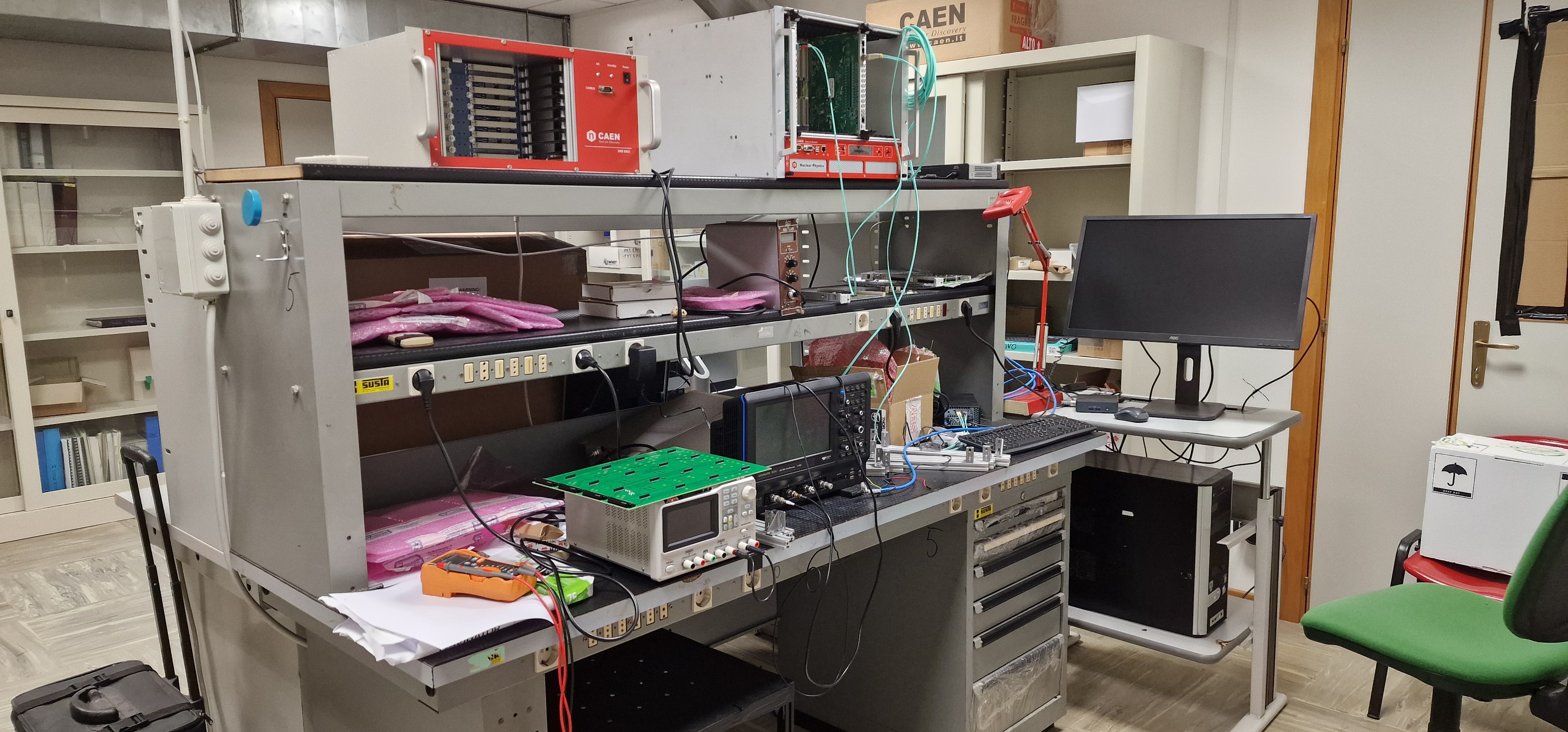 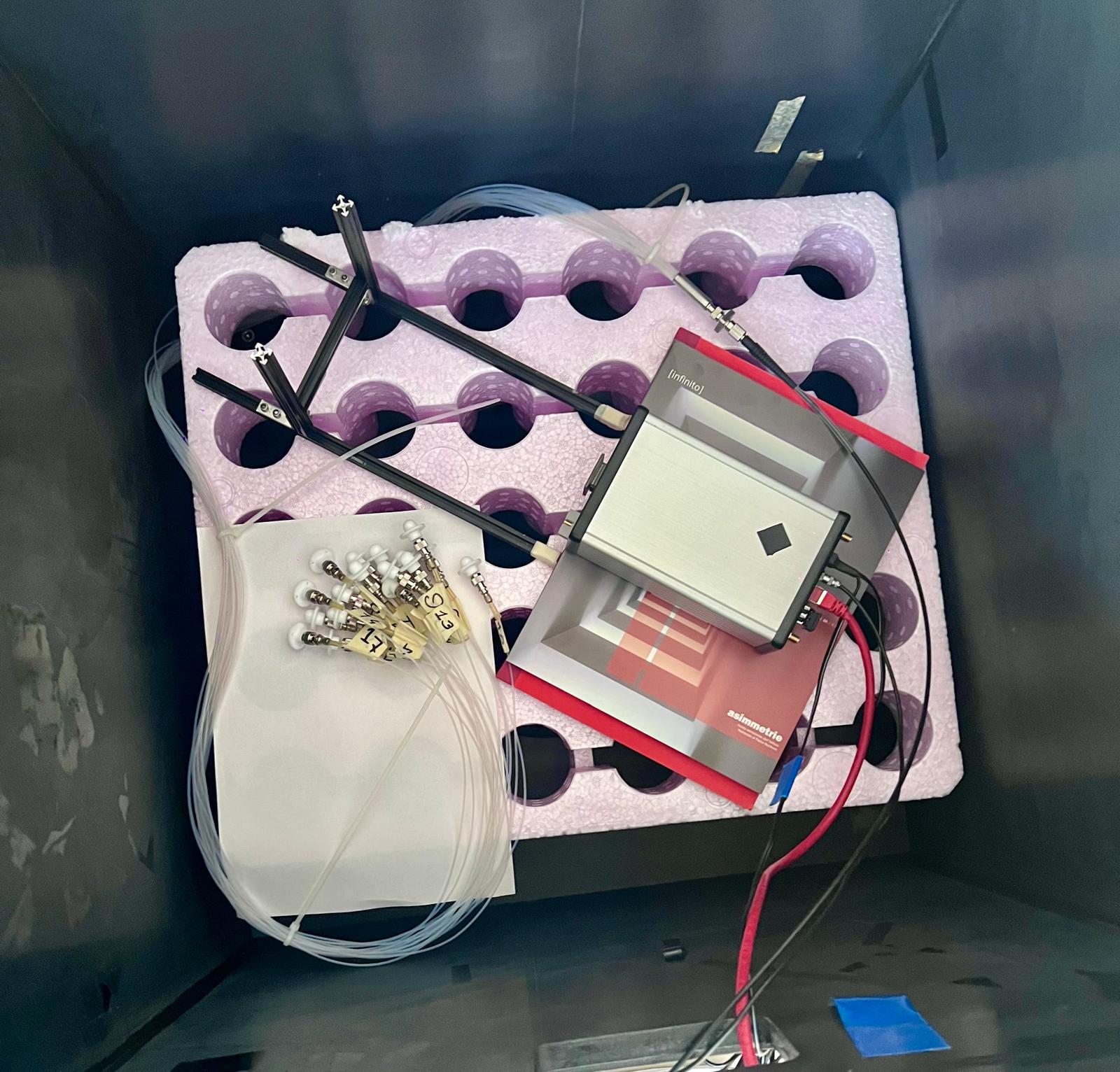 Light splitter
Offline: Coordinamento JUNO DCI
Dopo diversi studi, nel 2018 la prima riunione in cui si definisce il testbed di partenza e un gruppo di lavoro
In questi anni lavorato su diversi fronti (servizi generali, data centers, network, interazione con vari gruppi della collaborazione, formazione)
Oggi la DCI è una infrastruttura funzionante, supporta diverse attività ed è un asset importante della collaborazione
In corso:
Gestione ordinaria tramite meeting periodici
Test su nuovi servizi richiesti da WLCG
Sviluppo servizi mancanti per una piena produzione
Monitoring
Sistema di supporto
Operations
Manca ancora del man power essenziale
Offline: Coordinamento JUNO DCI e CSG
Status
DCI basata su VOMS,DIRAC, CVMFS
Network: LHCONE
Data center:
WMS: HTCondor, SLURM
DMS: EOS, dCache, StoRM
User training
Automatic raw data replication
In Sviluppo
Monitoring dashboard
Operation e support system
Passaggio da VOMS a IAM
Integrazione di Rucio e contatti col CERN
Computing Steering Group
Chair: Giuseppe Andronico
Obiettivi: documentare le richieste di computing dell’esperimento, proporre modifiche al piano di acquisizione, verificare l’uso delle risorse
Offline: potenziamento del codice e AI based data analysis
Lavoro esplorativo da fine 2023
Con i colleghi di IHEP studio su come modificare Sniper per adattarlo a un supercomputer
Il metodo sotto esame può applicarsi anche ad altri SW basati su una specifica caratteristica
Al momento, stiamo creando il gruppo di lavoro e anche CINECA ha mostrato un potenziale interesse
Avviata una prima attività con E. Tramontana e lo studente Stefano Romeo
Avviato studio su possibili soluzioni di AI based data analysis con A. Pulvirenti
Partecipazione al commissioning LS
Due tecnici di Catania parteciperanno al commissioning e alla gestione/manutenzione del Sistema di gestione del Liquido Scintillante, coordinato dall’INFN
Attivita 2025
Studio di neutrini da Supernovae
In standby per mancanza di man power
Possibile qualche ultima misura con i SiPM
Partecipazione al commissioning del sistema di gestione del liquido scintillante di JUNO Central Detector
N. Guardone, N. Giudice, …
Offline: Coordinamento JUNO DCI
G. Andronico, R. Bruno
Offline: studio potenziamento del codice
G. Andronico, R. Bruno, E. Tramontana, A. Pulvirenti
Richieste economiche
Anagrafica (da confermare)
Personale ricercatore e tecnologo
Servizi tecnici
Note:
G. Andronico terminerà col 2024 collaborazione con PNRR causa problemi di sinergia con JUNO
Associazione E. Tramontana, A. Pulvirenti in corso
Pubblicazioni/Conferenze
Abusleme, A. et al. (2023) ‘JUNO sensitivity on proton decay p → ν K + searches*’, Chinese Physics C, 47(11), p. 113002. Available at: https://doi.org/10.1088/1674-1137/ace9c6.
Abusleme, A. et al. (2023) ‘JUNO sensitivity to 7 Be, pep, and CNO solar neutrinos’, Journal of Cosmology and Astroparticle Physics, 2023(10), p. 022. Available at: https://doi.org/10.1088/1475-7516/2023/10/022.
Abusleme, A., Adam, T., Ahmad, S., Ahmed, R., Aiello, S., Zwickel, S., et al. (2023a) ‘JUNO sensitivity to the annihilation of MeV dark matter in the galactic halo’, Journal of Cosmology and Astroparticle Physics, 2023(09), p. 001. Available at: https://doi.org/10.1088/1475-7516/2023/09/001.
Abusleme, A., Adam, T., Ahmad, S., Ahmed, R., Aiello, S., Zwickel, S., et al. (2023b) ‘The JUNO experiment Top Tracker’, Nuclear Instruments and Methods in Physics Research Section A: Accelerators, Spectrometers, Detectors and Associated Equipment, 1057, p. 168680. Available at: https://doi.org/10.1016/j.nima.2023.168680.
Abusleme, A. et al. (2024) ‘Real-time monitoring for the next core-collapse supernova in JUNO’, Journal of Cosmology and Astroparticle Physics, 2024(01), p. 057. Available at: https://doi.org/10.1088/1475-7516/2024/01/057.
Cerrone, V. et al. (2023) ‘Validation and integration tests of the JUNO 20-inch PMT readout electronics’, Nuclear Instruments and Methods in Physics Research Section A: Accelerators, Spectrometers, Detectors and Associated Equipment, 1053, p. 168322. Available at: https://doi.org/10.1016/j.nima.2023.168322.
Coppi, A. et al. (2023) ‘Mass testing of the JUNO experiment 20-inch PMT readout electronics’, Nuclear Instruments and Methods in Physics Research Section A: Accelerators, Spectrometers, Detectors and Associated Equipment, 1052, p. 168255. Available at: https://doi.org/10.1016/j.nima.2023.168255.
Singhal, A. and Juno Collaboration, F.T. (2024) ‘JUNO’s sensitivity to $^7Be, pep$ and CNO solar neutrinos’, in Proceedings of The European Physical Society Conference on High Energy Physics — PoS(EPS-HEP2023). The European Physical Society Conference on High Energy Physics, Hamburg, Germany: Sissa Medialab, p. 193. Available at: https://doi.org/10.22323/1.449.0193.
Triozzi, R. et al. (2023) ‘Implementation and performances of the IPbus protocol for the JUNO Large-PMT readout electronics’, Nuclear Instruments and Methods in Physics Research Section A: Accelerators, Spectrometers, Detectors and Associated Equipment, 1053, p. 168339. Available at: https://doi.org/10.1016/j.nima.2023.168339.

Conferenze:
ACHEP 2023: first African Conference on High Energy Physics, Morocco, 23-27 Oct 2023
ISGC 2024: Inernational Symposium on Grid and Cloud computing, Taipei, 24-29 Mar 2024
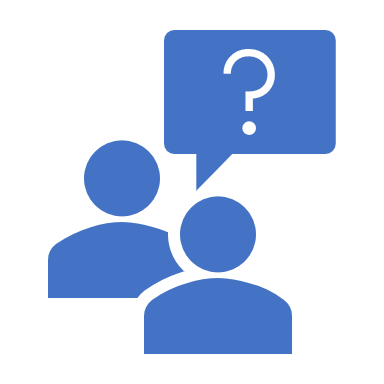 GrazieDomande?